ENEE244-020xDigital Logic Design
Lecture 20
Announcements
Homework 6 due today.
Homework 7 up on course webpage, due on 11/13.
Recitation quiz on Monday, 11/10
Will cover material from lectures 18,19,20
Exams to be returned at end of lecture.
Agenda
Last time:
Decimal Adders (5.2)
Comparators (5.3)
Decoders (5.4)
Encoders (5.5)

This time:
Multiplexers (5.6)
Programmable Logic Devices (5.7)
Programmable Read-Only Memories (PROM) (5.8)
Multiplexer
Realization of 4-to-1 line multiplexer
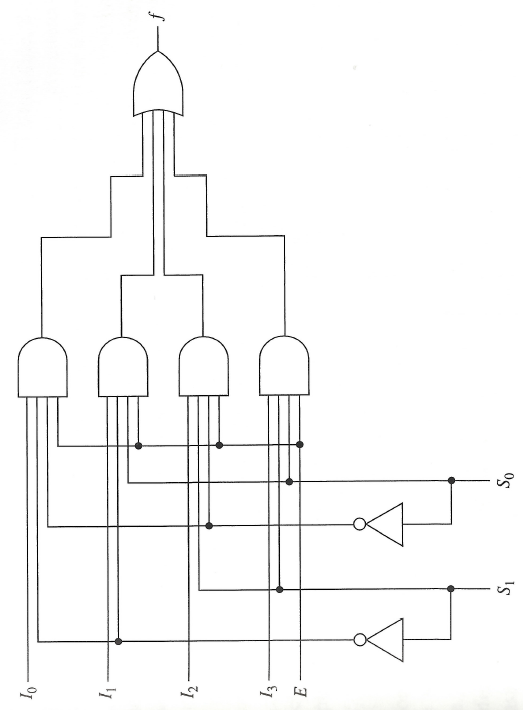 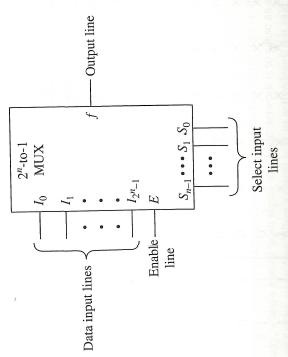 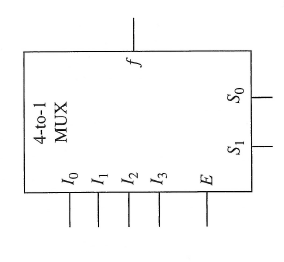 Symbol
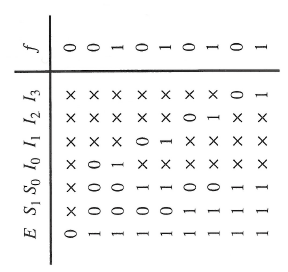 Logic Diagram
Truth Table
Realization of 4-to-1 line multiplexer
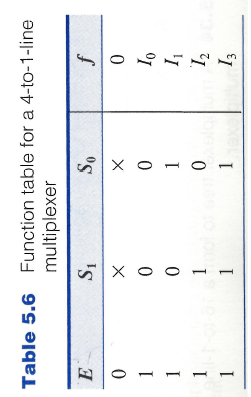 Building a Large Multiplexer
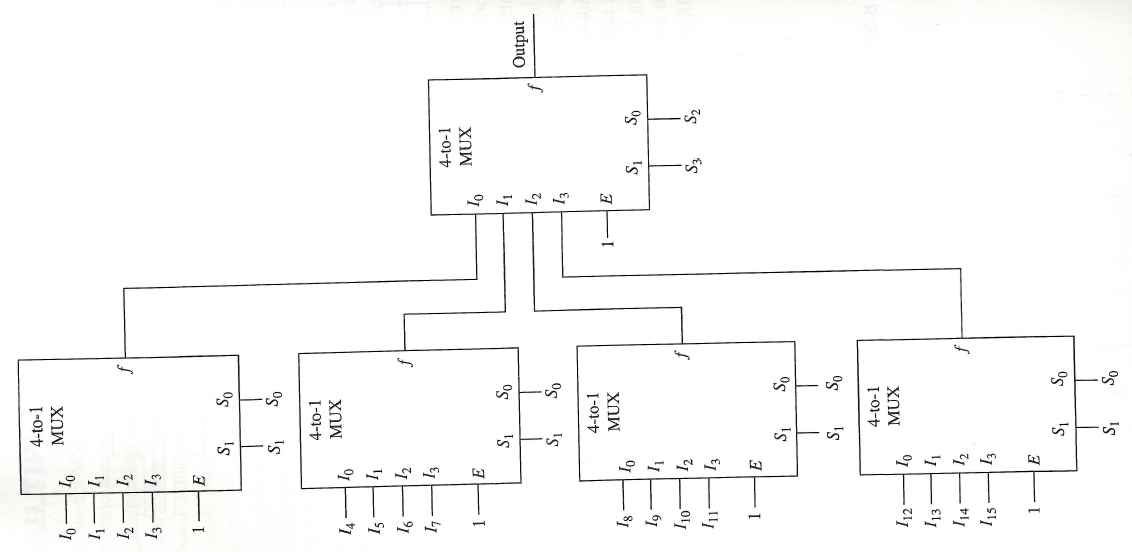 Multiplexers
One of the primary applications of multiplexers is to provide for the transmission of information from several sources over a single path.
This process is known as multiplexing.  
Demultiplexer = decoder with an enable input.
Multiplexer/Demultiplexer for information transmission
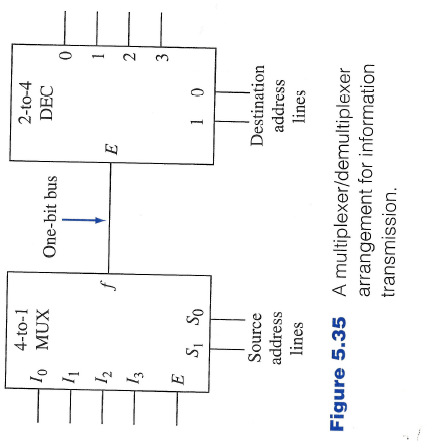 Logic Design with Multiplexers
Logic Design with Multiplexers
Logic Design with Multiplexers
8-to-1 
MUX
Example:
8-to-1 
MUX
Logic Design with Multiplexers
Logic Design with Multiplexers
Example
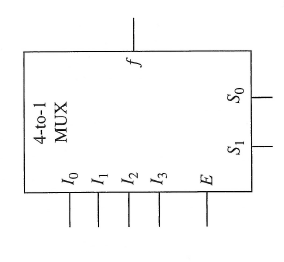 Example
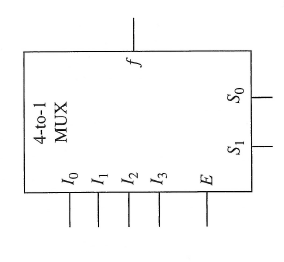 Logic Design with Multiplexers and K-maps
K-map representation
Example
Realization
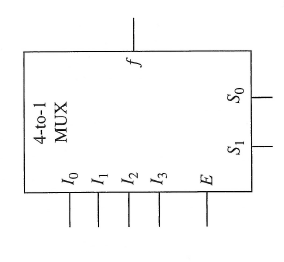 Alternative Structures
Note that order of variables on input lines matters!
8-to-1-line multiplexers and 4-variable Boolean functions
Can do the same thing, three variables are placed on select lines, inputs to the data lines are single-variable functions.
Example:
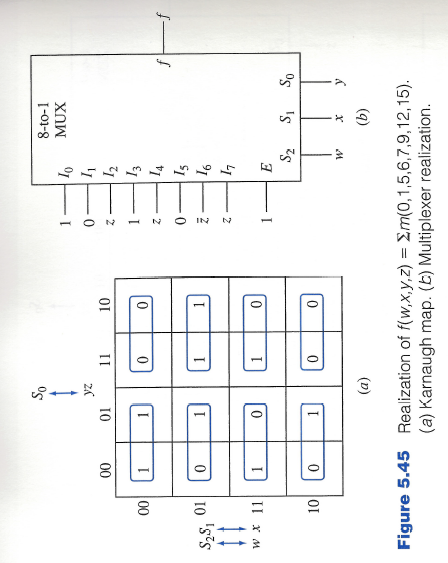 Can we do better?
K-map Structure
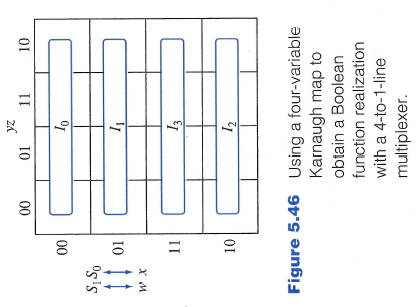 Example:
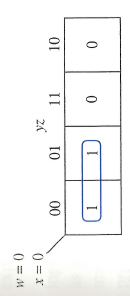 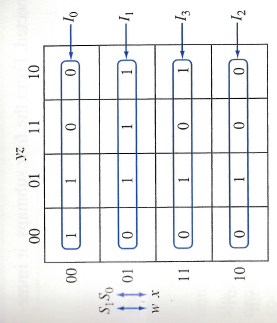 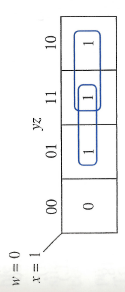 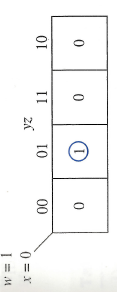 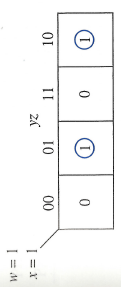 Example
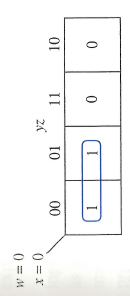 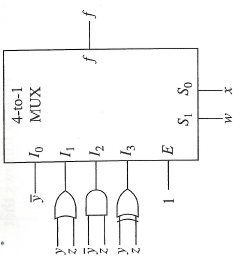 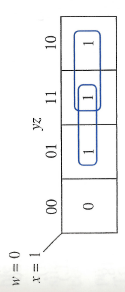 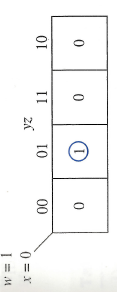 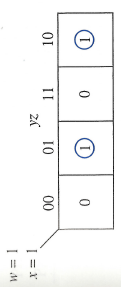 Example
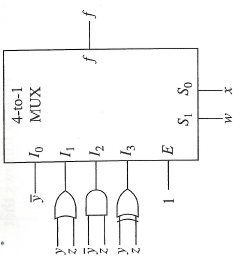 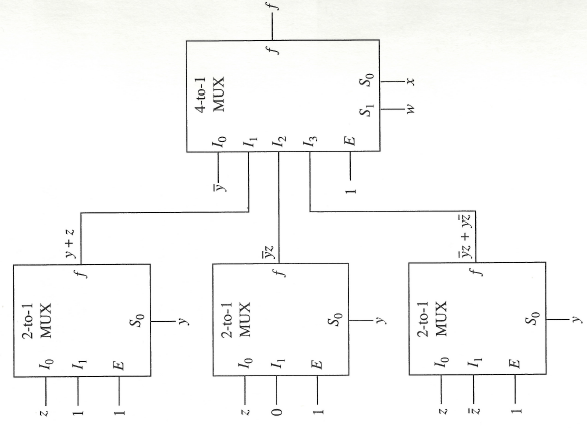 Multiplexer Tree
Programmable Logic Devices (PLDs)
With the advent of large-scale integration technology, it has become feasible to fabricate large circuits within a single chip.
This has led to devices known as programmable logic devices (PLDs).
Programmable read-only memory (PROM)
Programmable logic array (PLA)
Programmable array logic (PAL)
General Structure of PLD
Inputs to the PLD are applied to a set of buffer/inverters.  These devices have both the true value of the input as well as the complemented value of the input as its outputs.
Outputs from these devices are the inputs to an array of and-gates.  The AND array generates a set of p product terms.
The product terms are inputs to an array of or-gates to realize a set of m sum-of-product expressions.
General Structure of PLD
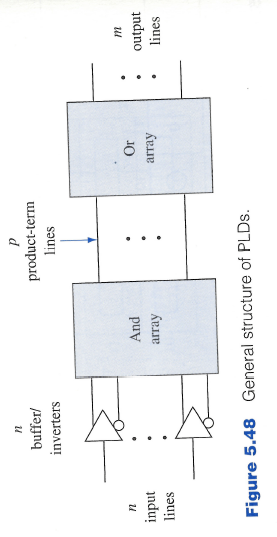 General Structure of PLD
One or both of the gate arrays are programmable.
The logic designer can specify the connections within an array.
PLDs serve as general circuits for the realization of a set of Boolean functions.
Programming a PLD
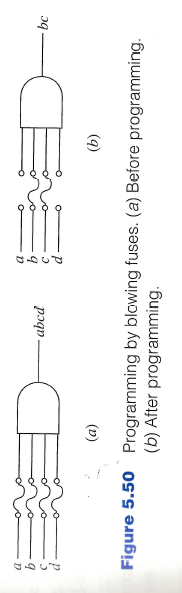 Programming a PLD
Erasable PLD—connections can be reset to their original conditions and then reprogrammed.
Can be achieved by exposing the PLD to ultraviolet light or using electrical signals
PLDs programmed by a user are called field programmable. 
User can also specify the desired connections and supply the information to the manufacturer.  Manufacturer prepares an overlay that is used to complete the connections as the last step in the fabrication process.
Such PLDs are called mask programmable.
PLD Notation
Simplified notation.  Each gate has only a single input line.
Inputs are indicated by lines at right angles to the single gate lines.
A cross at the intersection denotes a fusible link is intact.
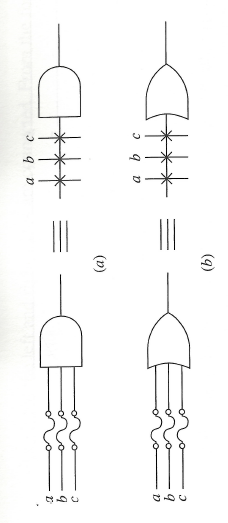 PLD Notation
Lack of cross indicates the fuse is blown or no connection exists.
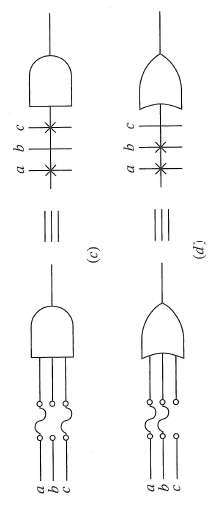 PLD Notation
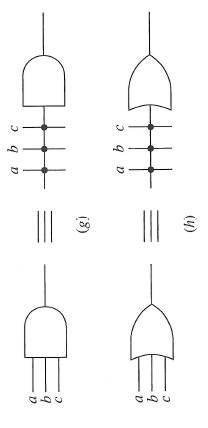 The occurrence of a hard-wired connection that is not fusible is indicated by a junction dot.





For the special case when all the input fuses to a gate are kept intact, a cross is placed inside the gate symbol.
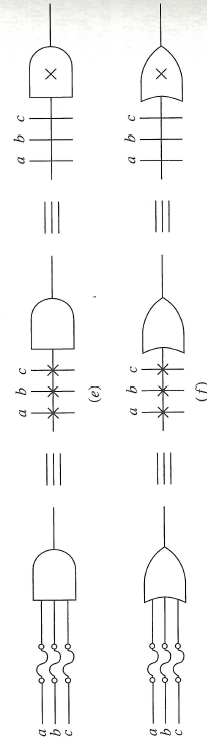